Towards Diversifying Collections: Implementing Strategies


Annette Day - Director, Collections, Discovery and Scholarly Communication
UNLV Libraries




Jen Culley - Lead Acquisitions Librarian
UNLV Libraries
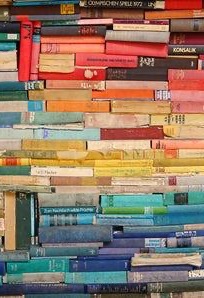 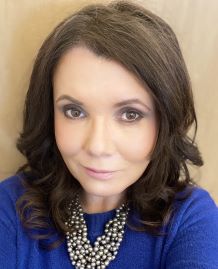 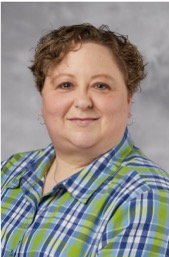 03/05/2024
OCLC Works in Progress Webinar
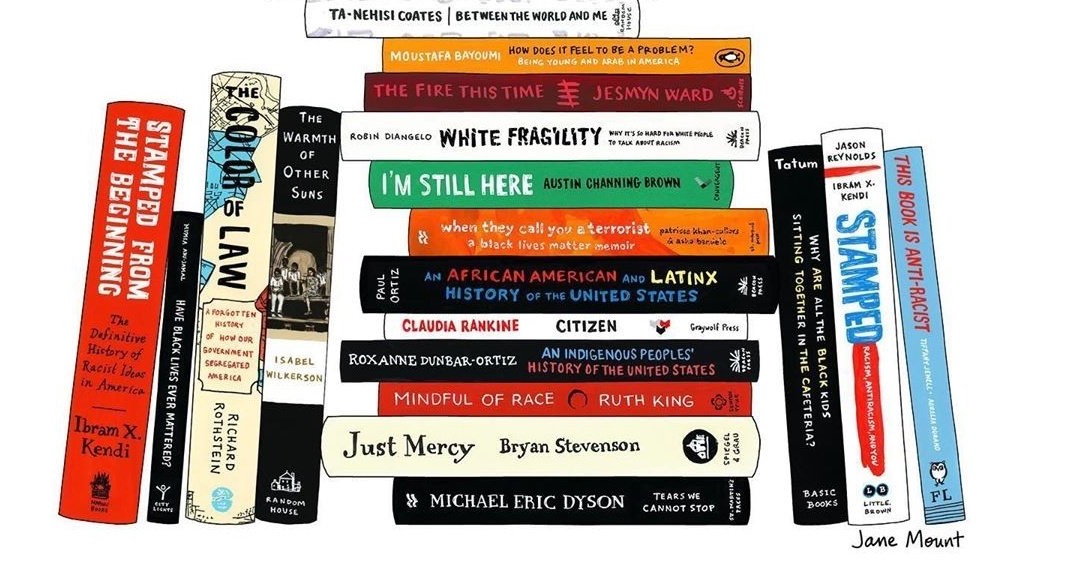 INTRODUCTION
Overview 
Pilot projects
Workflows/Processes
Goals
Background/Context
Next Steps

South Puget Sound Community College
Relationship to UNLV’s work
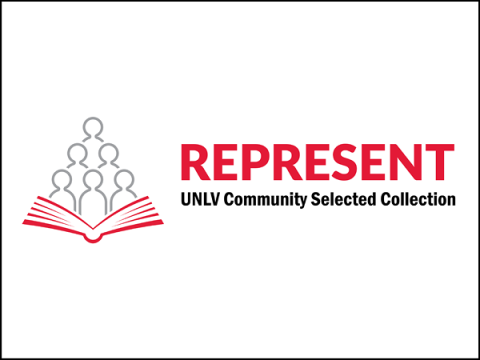 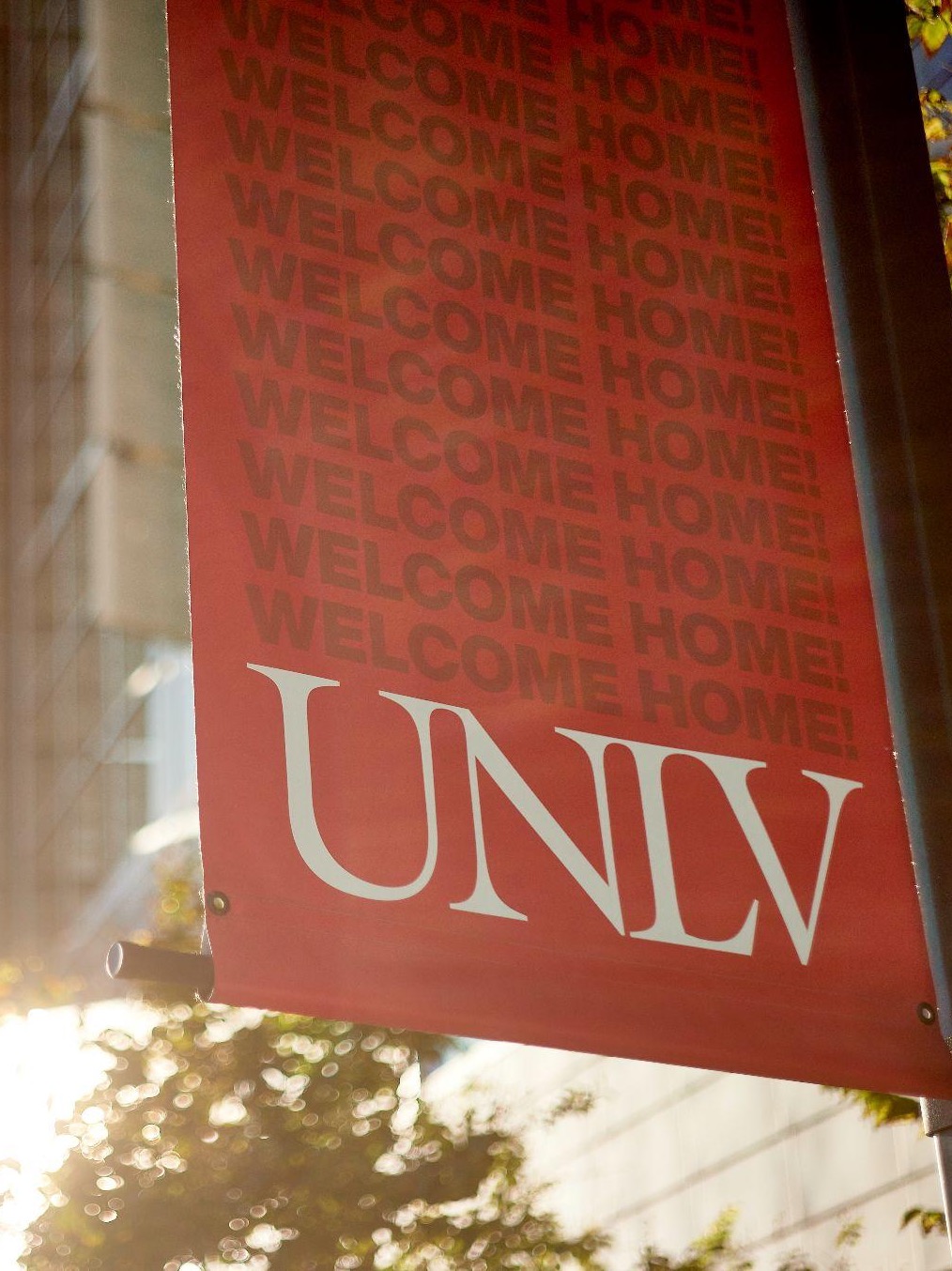 University of Nevada, Las Vegas (UNLV)
Founded in 1957
US News & World Report’s - Most Diverse Campus for Undergraduates
MSI
HSI
AANAPISI
Strategic Plan Core Area
Social Justice, Equity and Inclusion
5 Libraries
One main and 4 branches
110 Staff 
$10 million Collections Budget
$8.5 million - Main library
$1.5 million - School of Medicine Library
Inclusion and Equity Committee
UNLV Libraries
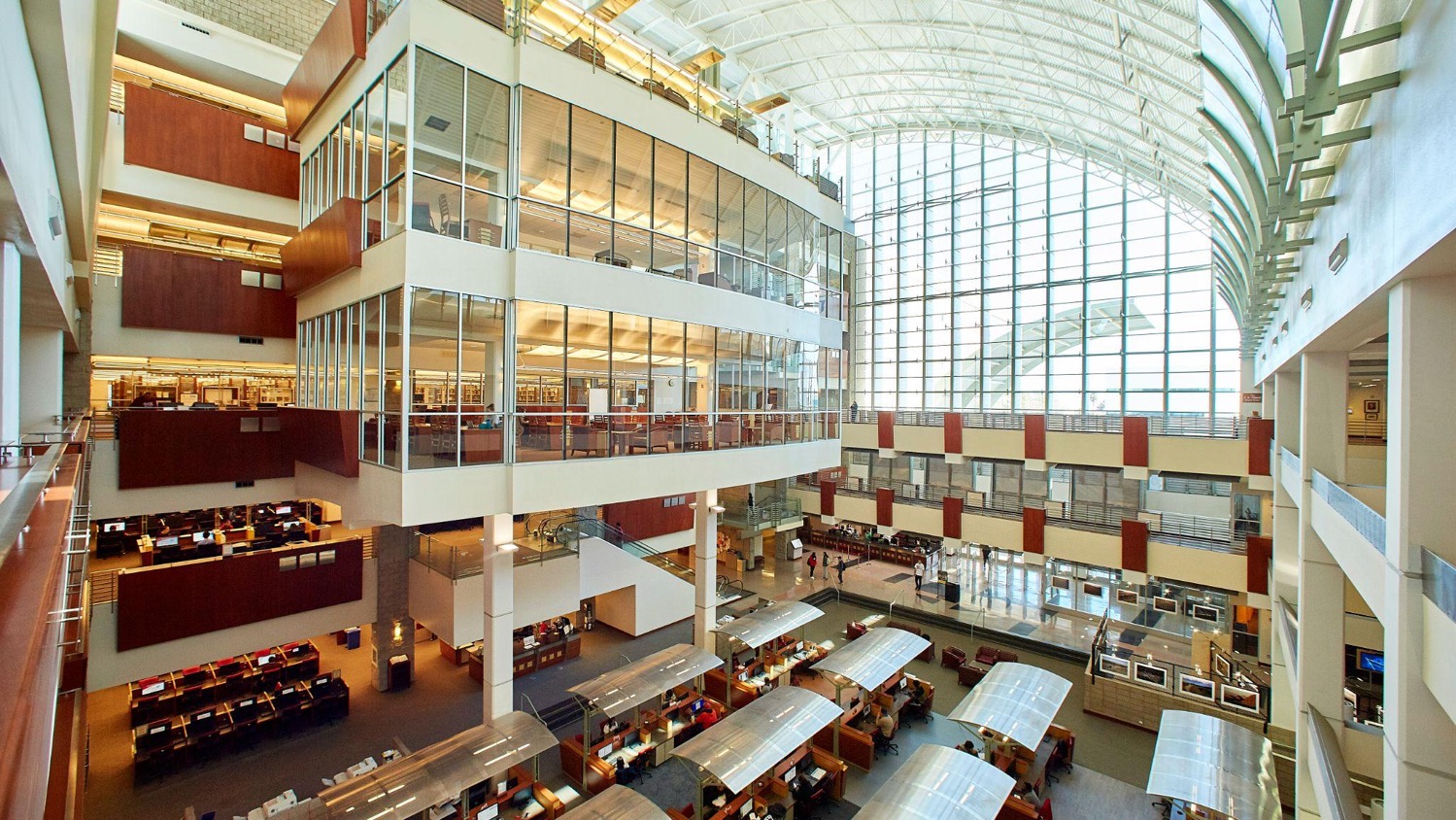 Libraries Strategic Themes
Cultivate a welcoming, inclusive, and accessible environment that values the diverse experiences and needs of our users and ourselves.
Acquire and showcase inclusive collections that support and document our diverse community.
Incorporate more inclusive cataloging and metadata practices.
Foster the cultural awareness of library employees through ongoing professional development focused on issues of equity, diversity, and inclusion.
Offer safe and secure library spaces that are inviting, welcoming, and supportive of all users.
Inclusive and Anti-Racist Collecting
Scope/Aims/Focus Areas
Working Group
Moving Forward
“as both a direct and indirect result of colonialism and white supremacy the historical and contemporary scholarly publishing market centers and prioritizes voices that are white, male, Christian, able-bodied, and heterosexual”
Clear and Achievable Action Steps 
Develop Annual Goals
Provide Structure and Forward Momentum
Pilot projects
Foster a culture of collecting to support this work
Support UNLV research and programmatic needs
Provide content that reflects the diverse and constantly changing demographics of the Southern Nevada region
Acquire content from diverse and historically-excluded authors/creators in all disciplines
Utilize collection content vendors that reflect a variety of perspectives
.
3 Overlapping Projects
Understand Workflows, Procedures, Resources
Vendor and Content Focused
Pilot Collecting Projects Overview
BIPOC Vendors
Micro-audit
Identify
Invest
Increase ant-racist content
Prioritize BIPOC Vendors
Represent Collection
Funding
Community Selected Collection
Reflect Identities, Experiences, Interests of UNLV Students and Staff
Prioritize BIPOC Vendors
Dean’s Leadership Circle 
General Collections Fund
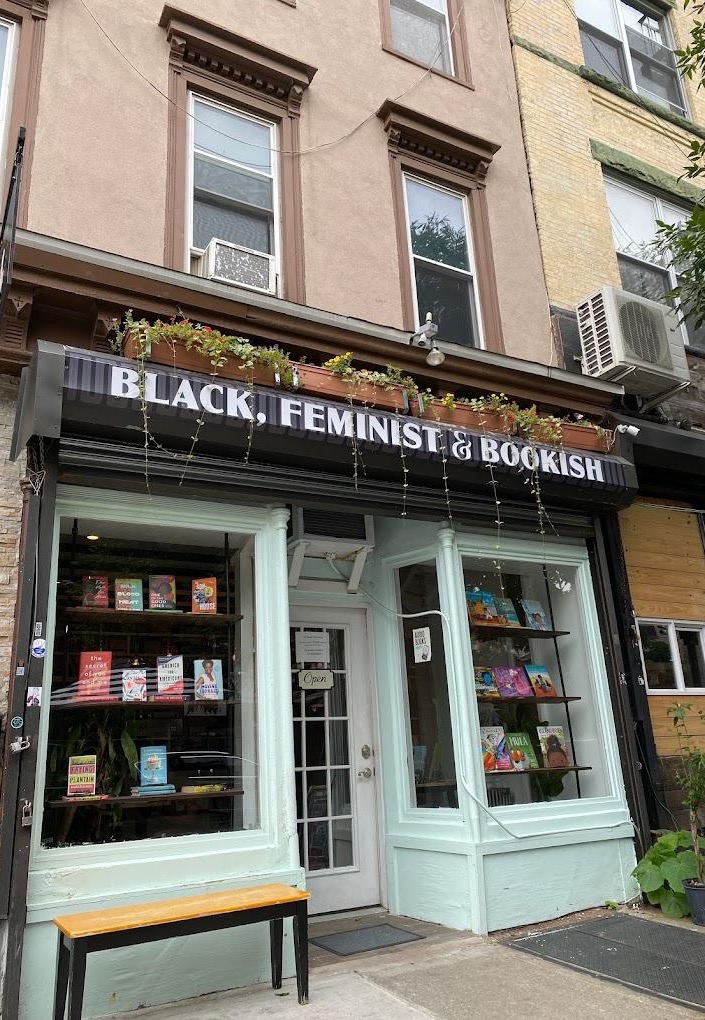 Logistics
Setting Up Vendors
Purchasing Workflows
Workday
Vendor System
Alma
BIPOC Vendors
Established Vendors
Tracking Purchases
Purchase Card
Reporting Code designation in order record
Fund Codes
Discovery Services
Pros
Cons
Project Outcomes
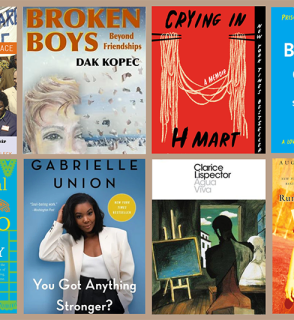 Micro-Audit Project
Vendors
Established UNLV purchasing relationship with 5 vendors
Birchbark Books
Cafe Con Libros
Sistah Scifi
Reparations Club
Red Planet Books and Comics
162 titles on list of key-anti-racist texts
42 titles purchased
Others already owned
$1,060 spent
Overall
Represent Collection
243 items purchased from BIPOC vendors totaling $5,049 
274 items acquired across the pilots for a total cost of $5,754
32 titles suggested
5 titles already owned
1 gifted
39 Items acquired
Multi-volume
Foreign/English Language versions
What We Encountered/Learned - Logistics
Workflows
Impacts on staff and on other processes
Managing stakeholder expectations 
Vendor Experience
Challenges in scaling up
What we Encountered/Learned - Organizational
Sustainable Path Forward
One of Many Organizational Priorities
Workload Concerns
Balance and Empathy
Acknowledge Progress May Be Slow
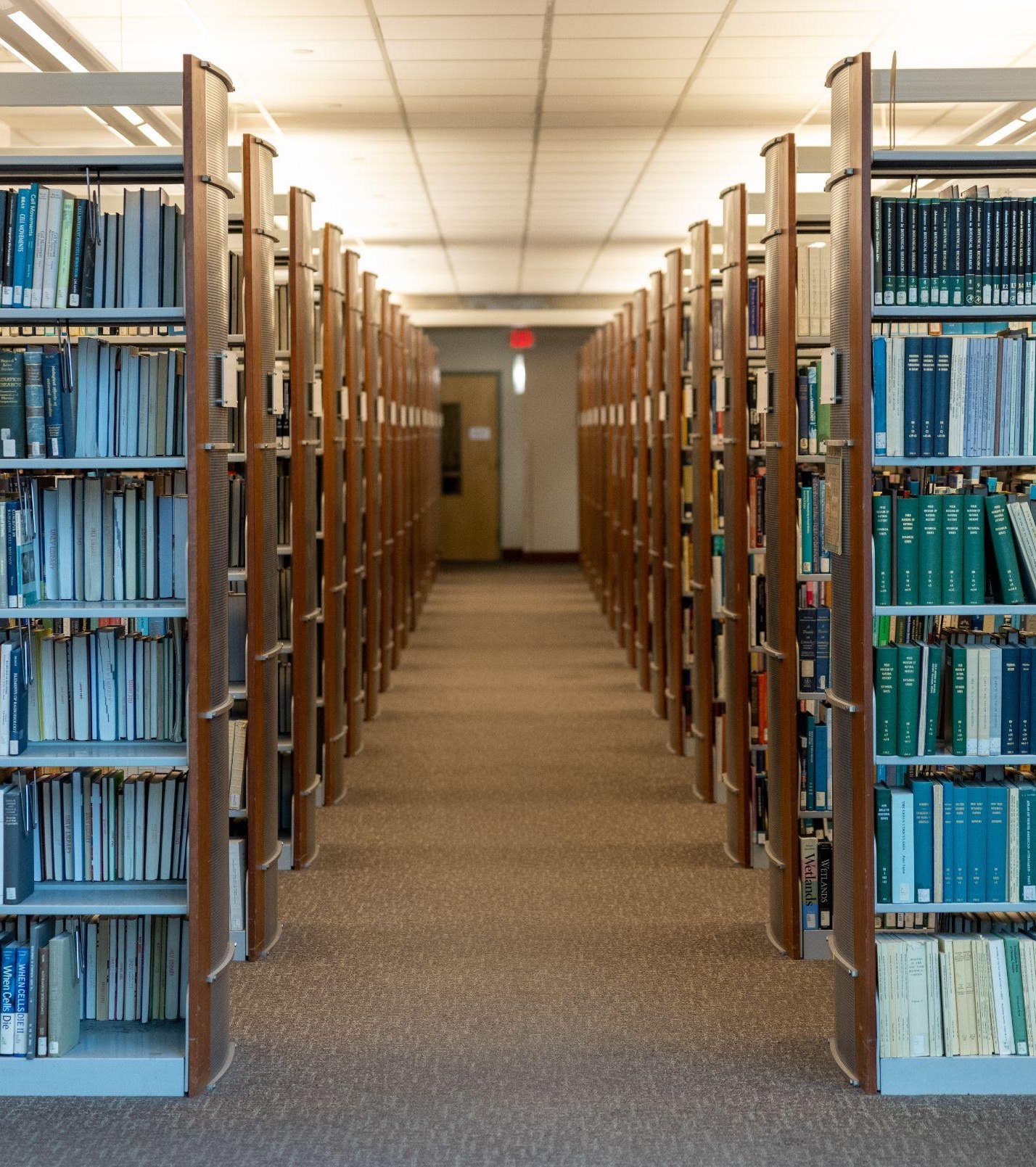 Moving Forward
Focus on sustainability and scale
Stick with a small number of vendors for BIPOC
Dollar amount limit for BIPOC
Utilize existing vendors such as YBP
Developments in their services/ how can they support our work better
Establish a new workflow to share with selectors and better aid in tracking purchases
Ask selectors to identify BIPOC vendors for content 
Ask selectors to identify content as meeting the aims of Inclusive and Anti-racist collecting
Multiple Vendor elements (see diagram on next slide) 
Update YBP/GOBI Tech Specs
Vendor Selection Outline
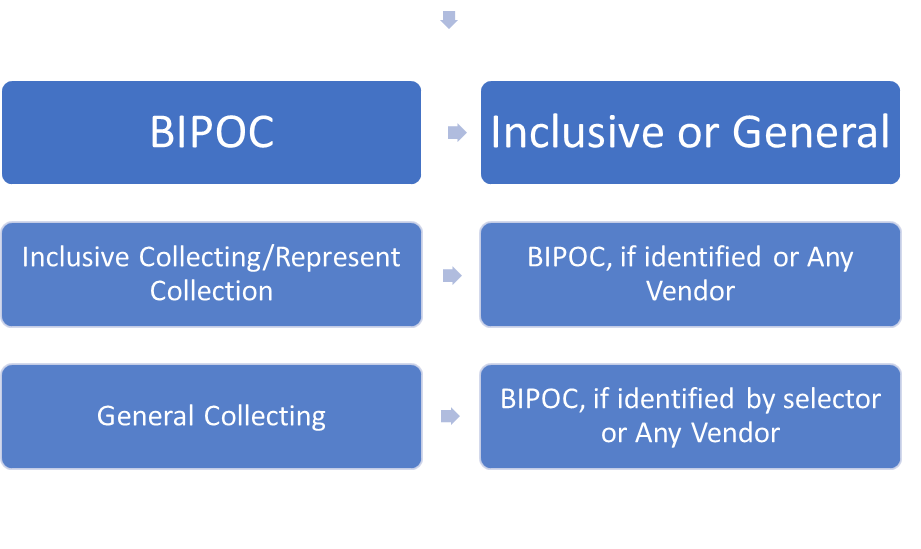 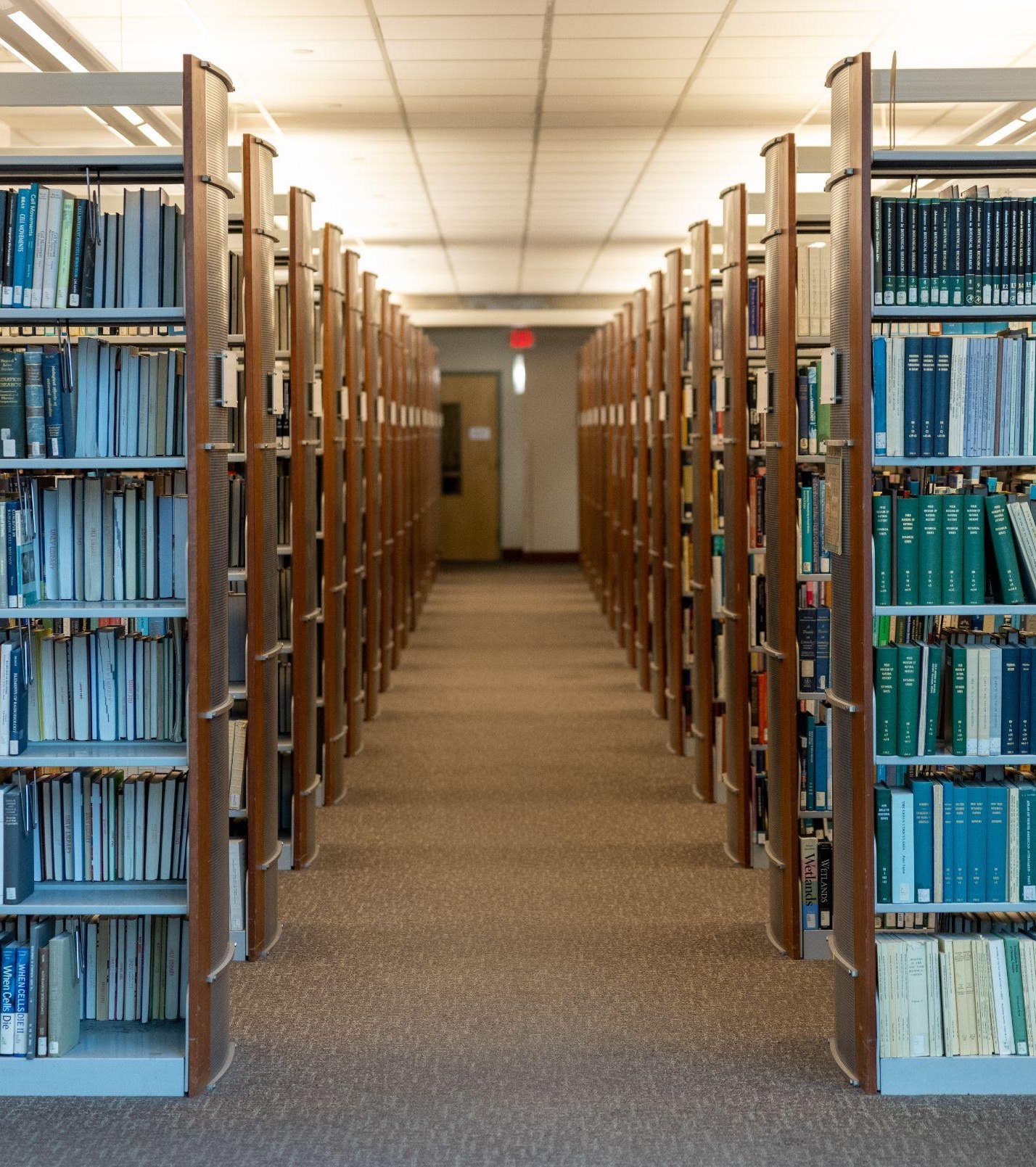 Moving Forward
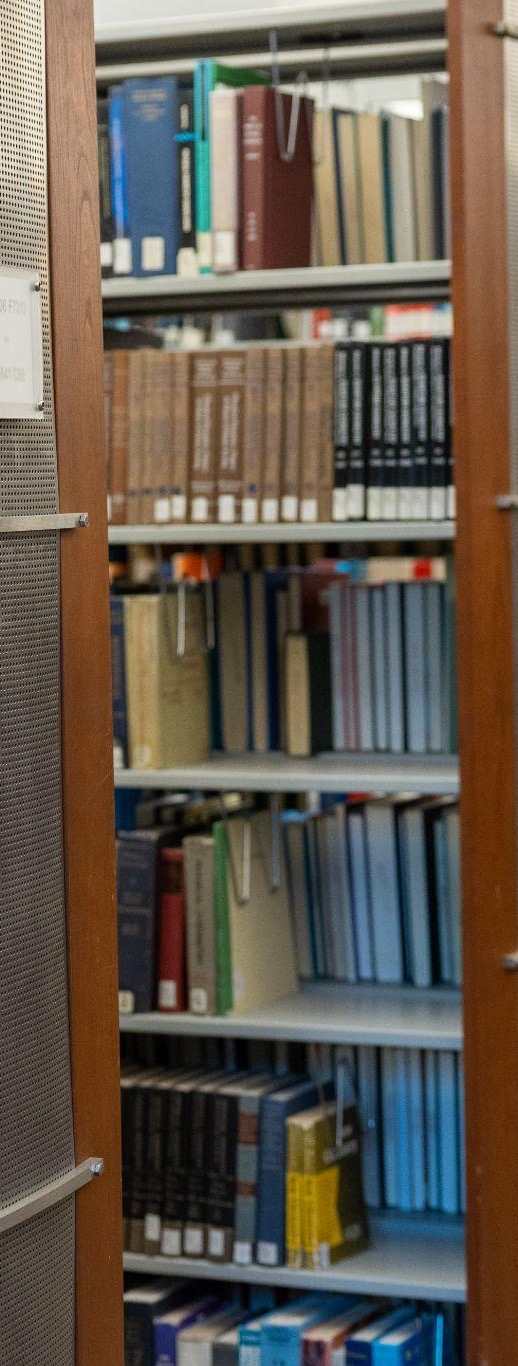 Selector Community of Practice
Libraries’ Communication and Collaboration
IEC Event
Increased Outreach
Liaisons/Teaching Learning Librarians
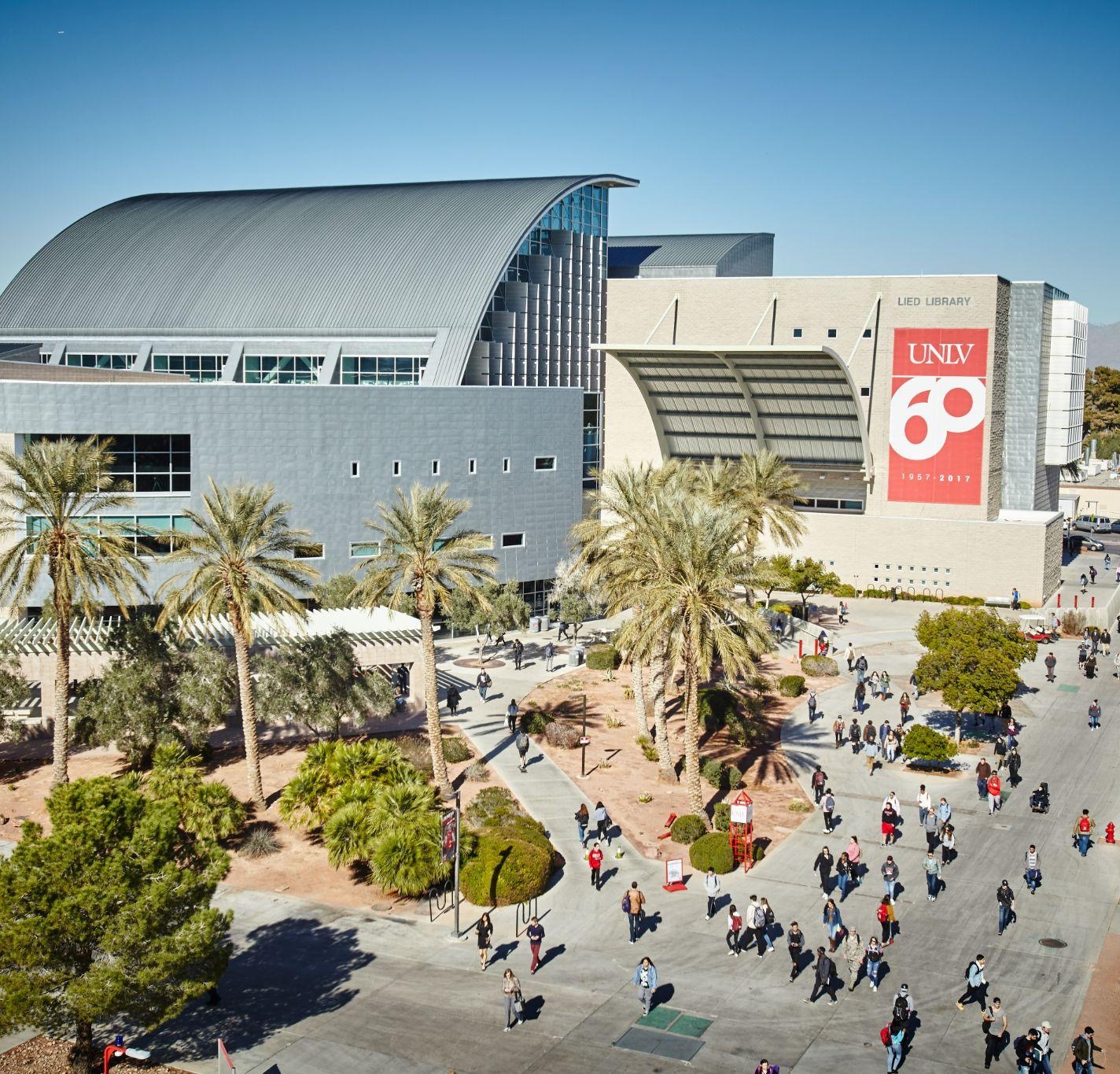 Info
Contact Details:
annette.day@unlv.edu
jennifer.culley@unlv.edu

Resources:
Inclusive and Anti-Racist Collecting at UNLV Libraries: Working Group Final Report
 https://digitalscholarship.unlv.edu/libfacpresentation/213

Presentation Template:
SlidesCarnival










You can find these fonts online too. Happy designing! 

Don't forget to delete this page before presenting.
Reparations-Informed Collections Purchasing
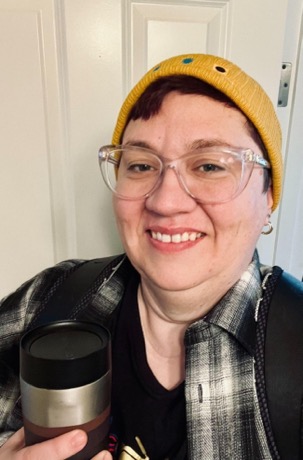 Amy Tureen
Dean of Academic Success Programs
South Puget Sound Community College
about me
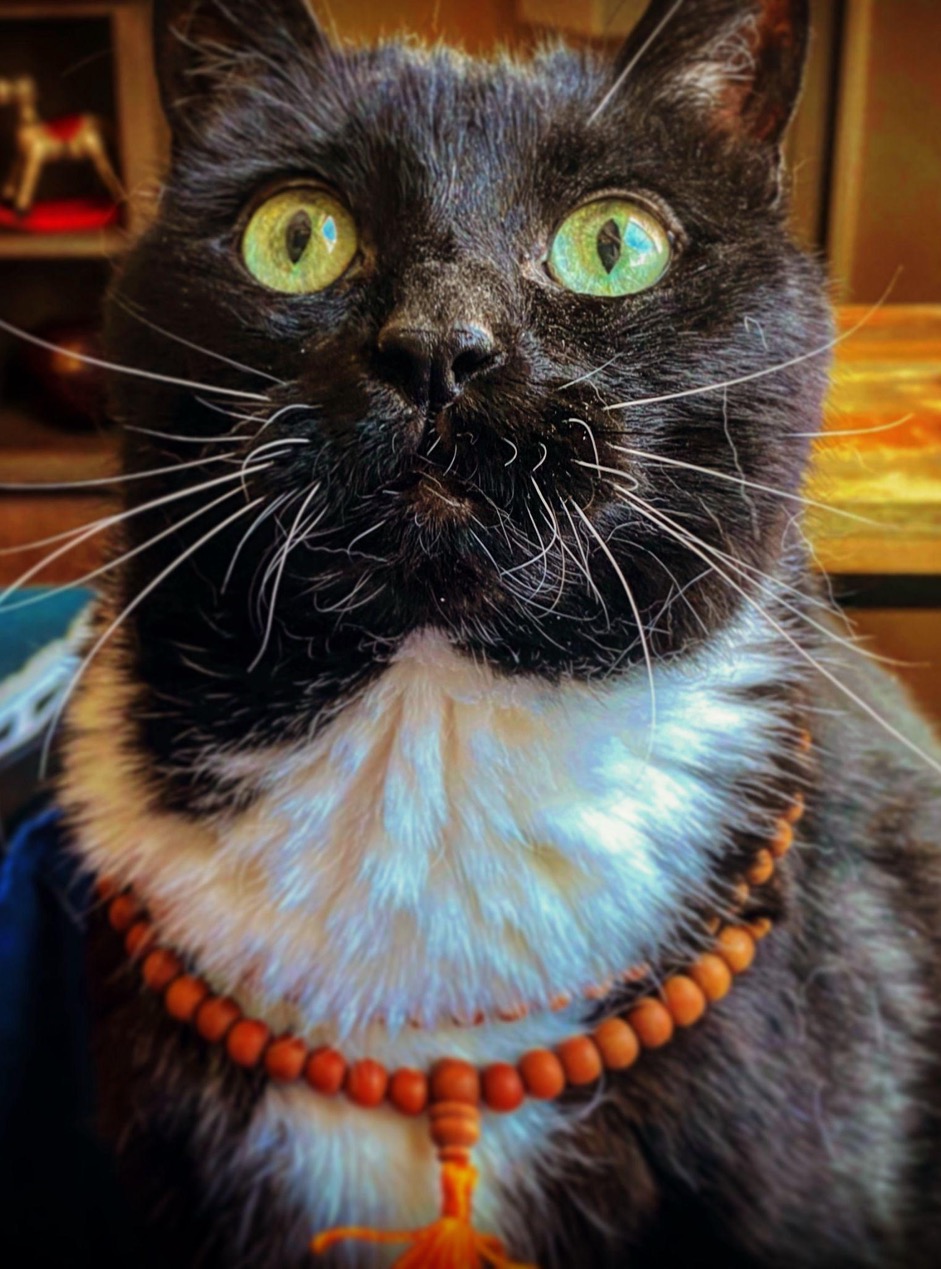 I'm Amy Tureen and previously I was a department head at UNLV. Now I am the Dean of Academic Success Programs at South Puget Sound Community College (SPSCC). I wear many
hats, but my favorite is Dean of Libraries!
Time to pay the cat tax! This is Macduff!
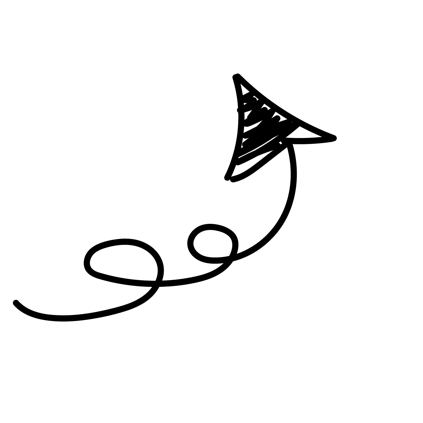 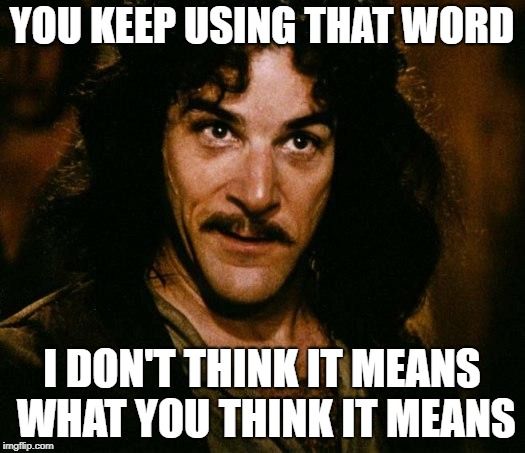 Reparations
/ˌrepəˈrāSH(ə)n/
The making of amends for a wrong one has done, by paying money to or otherwise helping those who have been wronged.
3-campuses in Olympia, Lacy, & Yelm WA (South Sound)
5,300 students (FTE, Running Start, & Part-Time)
55 Associate degrees, 19 certificates, & adult education
2 Bachelor degrees starting in 2024-25 
Computer Science (BA) & Brewing/Distilling (BAS)
One library, 3 library faculty, & 2 library paraprofessionals
Sub-20K annual physical monograph budget
SPSCC Quick Facts
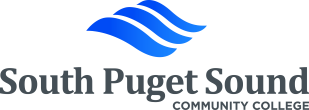 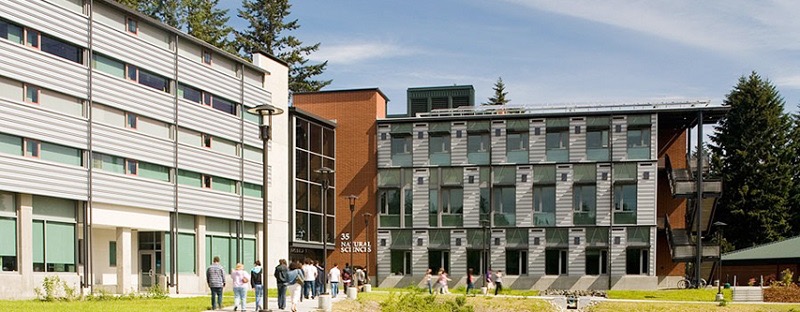 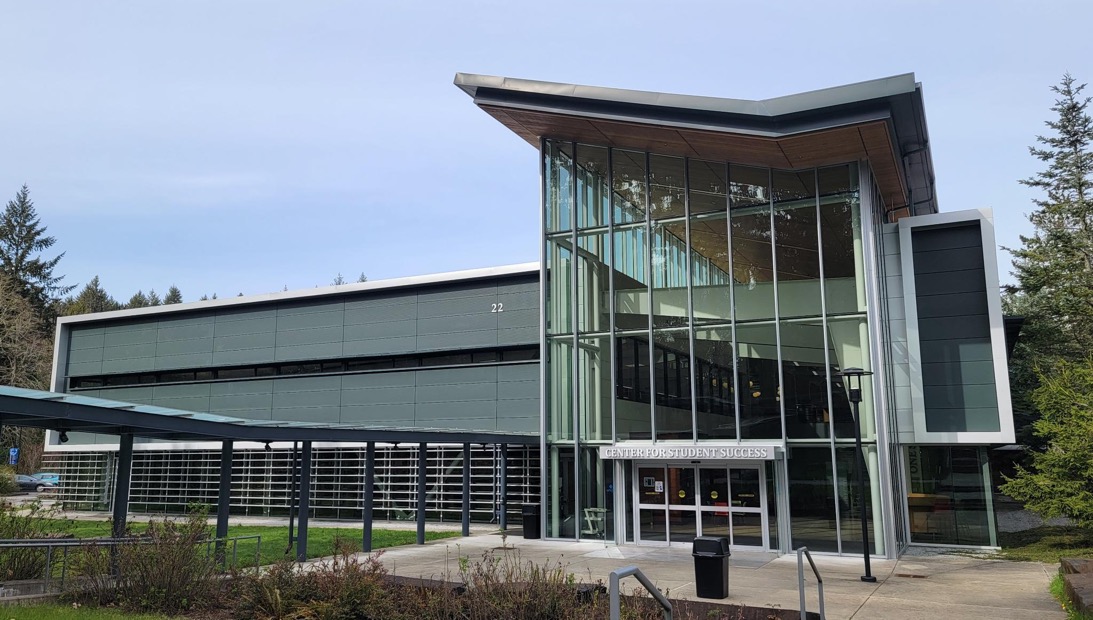 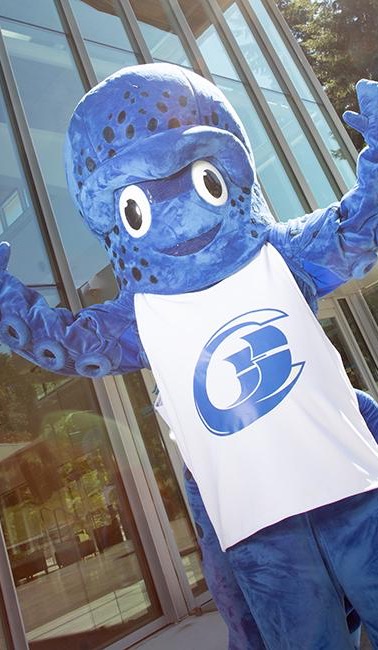 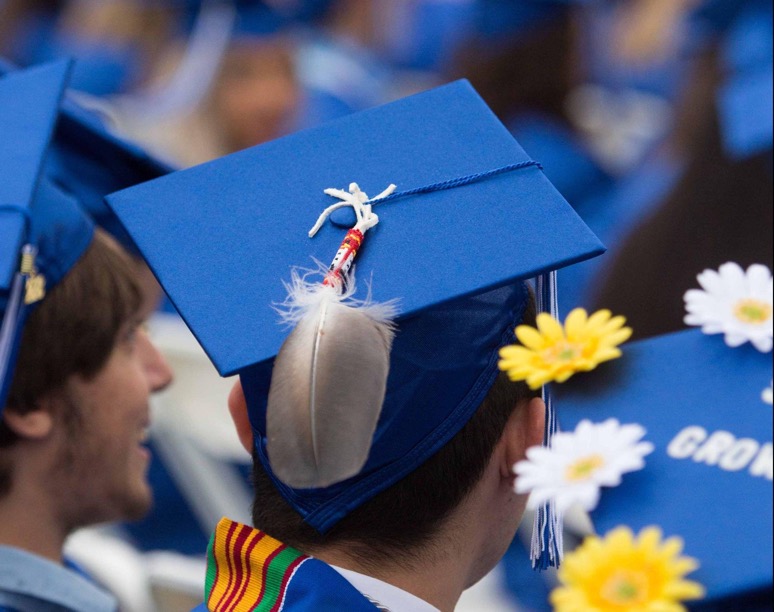 SPSCC Values
Pursues excellence. 
Operates in an atmosphere of accountability and respect. 
Responds to and partners with the communities we serve. 
Fosters inclusiveness at our campuses. 
Provides student-centered education.
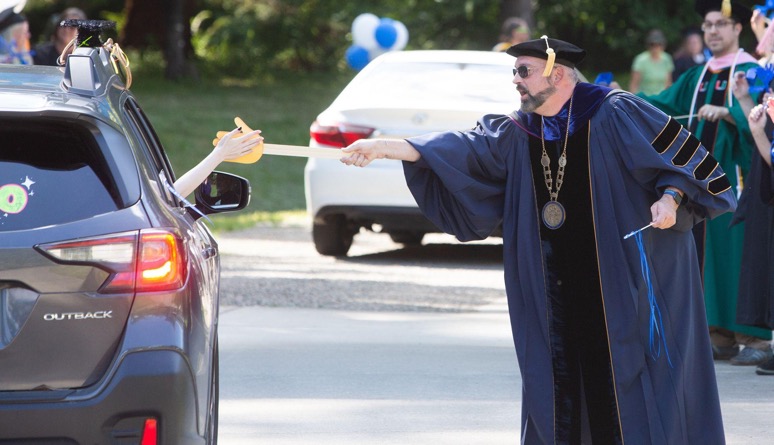 values in action
Valuing equity is not the same thing as practicing equity.
Equitable practices must be systematized, or they are not equitable.
is aligned with our values of inclusivity & community partnership?
meets our obligations as financial stewards of state funds?
is sustainable/does not overwhelm our cataloger?
spreads the increased labor equally across all relevant stakeholders?
is equitable and beneficial to our partner bookstores?
How do we create a system that…
Our Workflow
Selector identifies text(s) of interest.
Selector requests book(s), indicating which partners have the item(s) in stock at time of request:
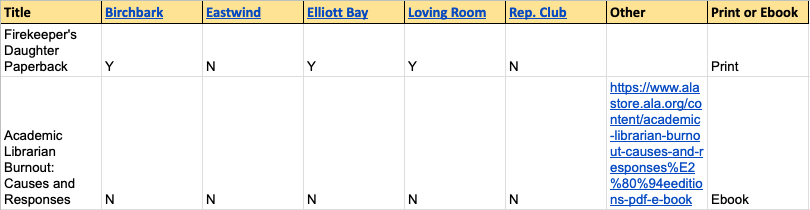 Cataloger selects an available vendor, seeking to expend a balanced amount between partners.
Some items cannot be bought through our partners. This model prioritizes reparative purchasing, but does not restrict purchasing.
Cataloger places order then catalogs and labels upon receipt.
Our Partner Bookstores
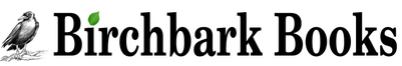 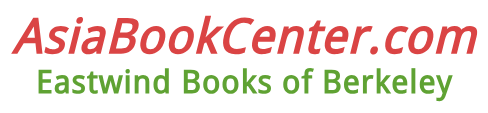 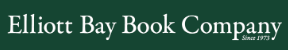 A vital resource! 
Grants 30% of a book’s 
list price to designated bookstore!
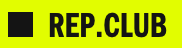 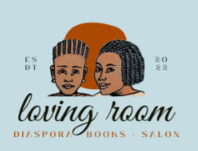 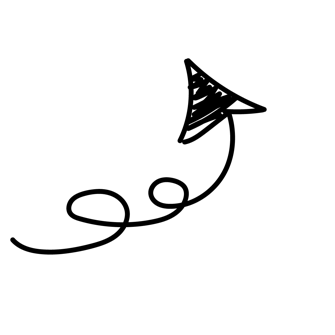 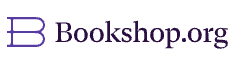 Strengths
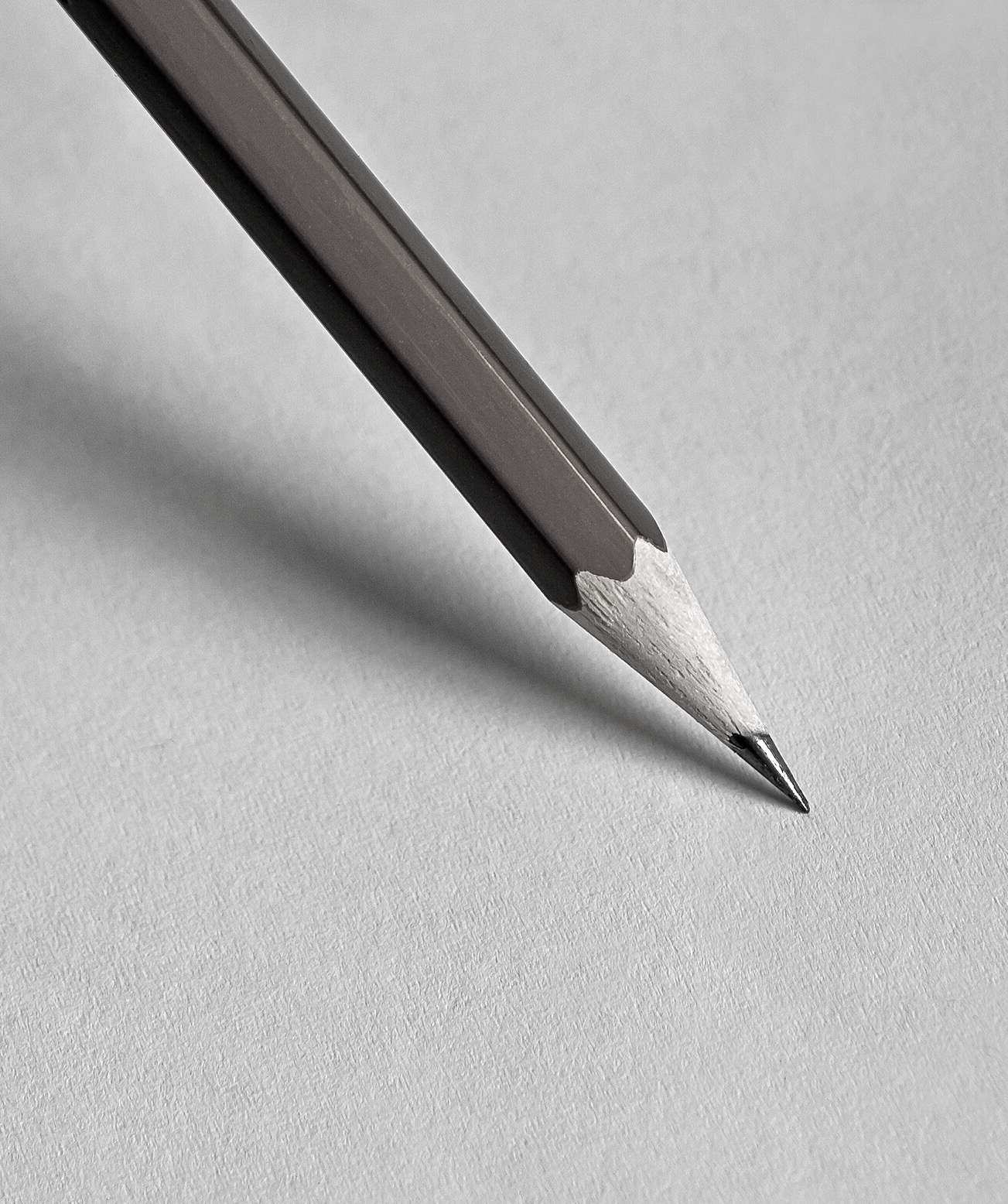 Weaknesses
Highly scalable
Places equity & reparative action at the forefront of collection processes
Supports historically-decentered & local  communities
strengths vs weaknesses comparison
Time-intensive
Limited automation opportunities
Requires multiple vendor authorizations
Occasional higher text prices
answers to common concerns
Employee Buy-In
Money
Time Intensive
Change expectations re: speed and efficiency of cataloging.
Most content can be cataloged using quick or copy cataloging.
Use bookstore curation to identify titles for purchase.
Host selection parties so content selectors can efficiently review available materials from partner bookstores.
Scalability - commit as much or as little money as is appropriate to your situation. 
Book costs can vary, volume discounts must be individually negotiated.
If vendors have to be pre-authorized, limit the total vendors you partner with.
Consistently tie work to organizational values.
Start with a pilot!
Accept that this is a political act - any process that prioritizes equity, inclusion, & diversity over the hidden capitalist values of efficiency, speed, and tradition is inherently political.
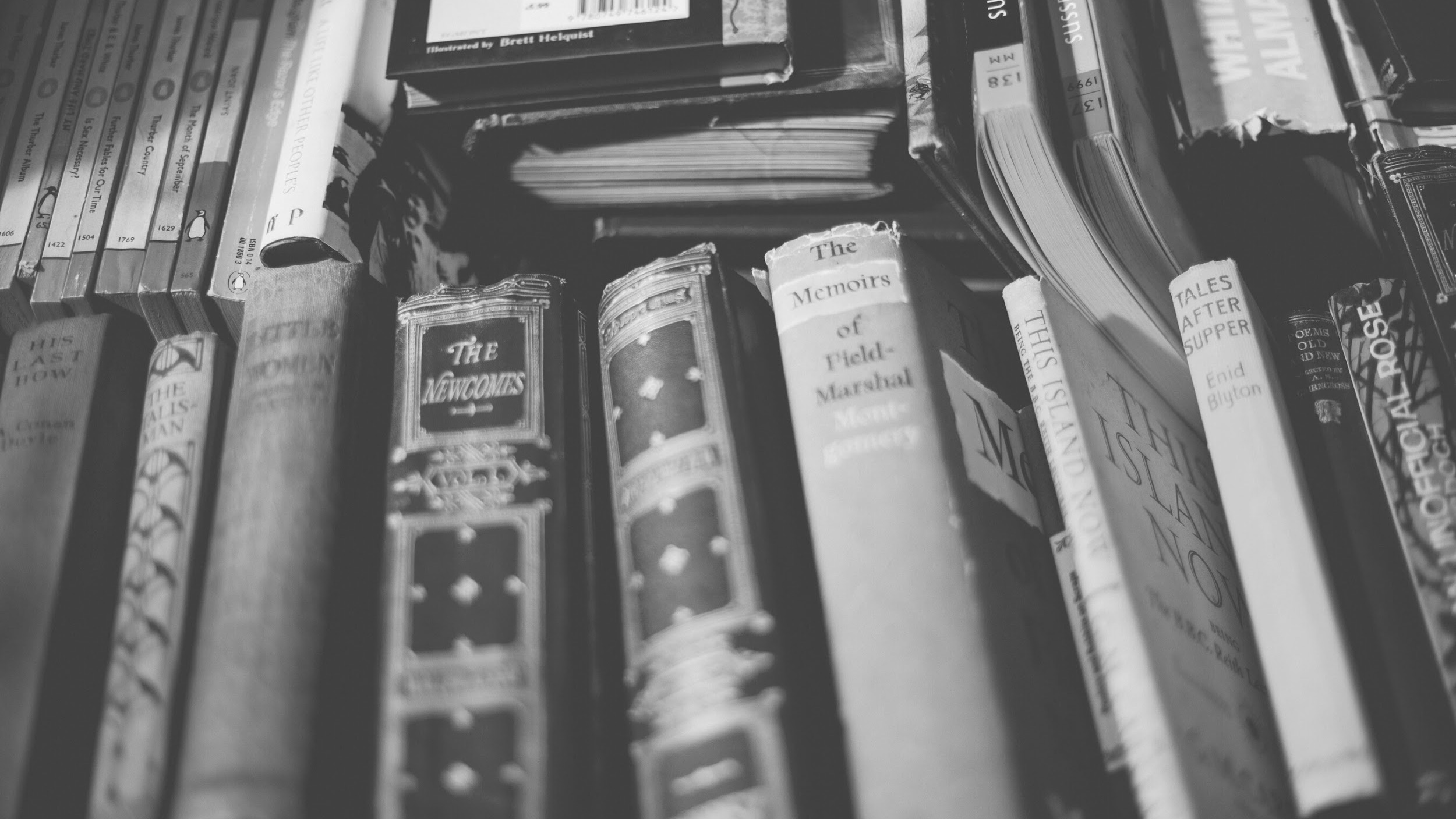 thank you!
Want to know more? Contact me at:
atureen@spscc.edu
@atureen.bsky.social
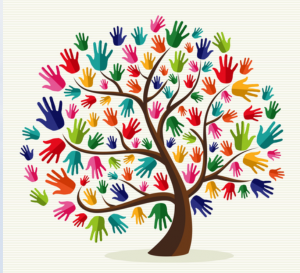 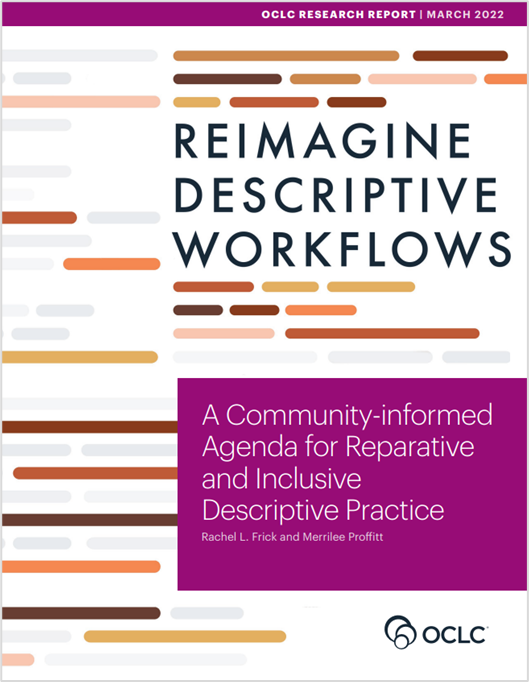 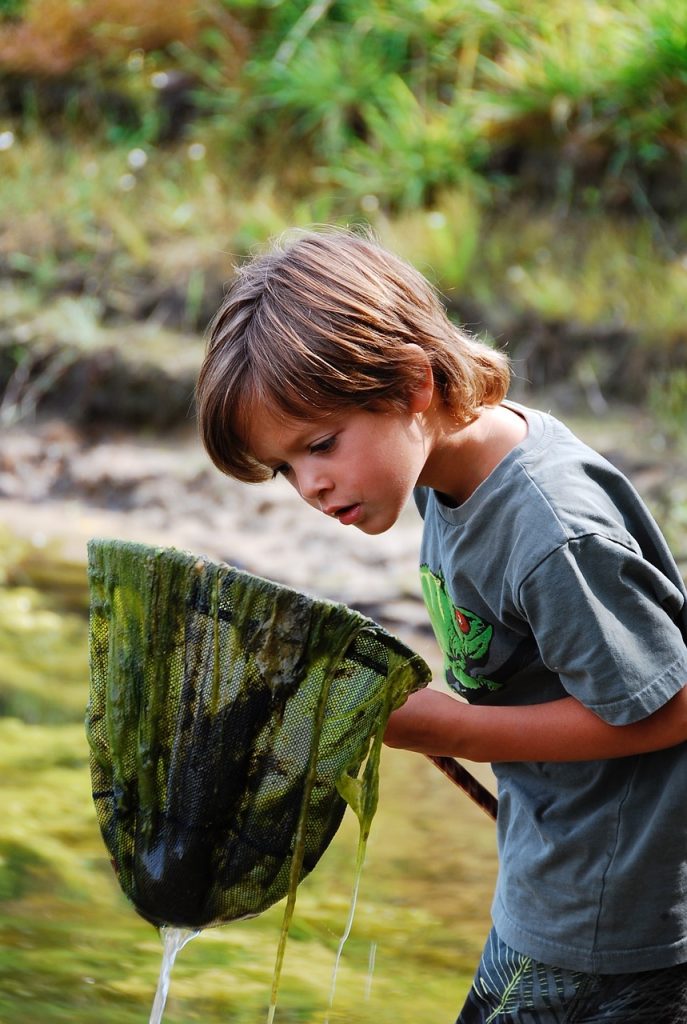 2017 – RLP EDI Survey
2021-2022 Reimagine Descriptive Workflows
2022-2023 Casting a different net: Diversifying print monograph collecting in research libraries
[Speaker Notes: oc.lc/reimagine-workflows-report

https://hangingtogether.org/casting-a-different-net-diversifying-print-monograph-collecting-in-research-libraries/]